taligenkänning/ boka-kallaprocessen
BAKGRUND, SYFTE OCH INFÖRANDE
[Speaker Notes: Taligenkänning och boka-kallaprocessen är två projekt i omställningen till nära vård som hänger ihop. Taligenkänning skapar förutsättningar för nya sätt att boka och kalla patienter.]
Om projektet
TALIGENKÄNNING
Innebär dels transformering av tal till text, dels röststyrning
Det finns två kategorier av användare: 
De som tidigare själva skrivit sina journalanteckningar 
De som tidigare dikterat till medicinsk sekreterare
Införandeprojektet utgår från resultatet av ett pilotprojekt som genomfördes inom flera olika verksamheter 2020-2021, och som utvärderade arbetssätt och effekter utifrån olika verksamheter och yrkesgrupper.
BOKA-KALLA-PROCESSEN
Genomförs i delprojekten:
Uppgiftsväxling till administrativ personal
Uppgiftsväxling till patienten
Optimera användning av självbetjäningsterminaler
Webbtidbok är ett samlingsbegrepp för att tillåta invånaren/patienten att själv hantera (se/boka/av-/omboka) sina tider.
Mål och syfte
MÅL
80 procent av Region Kronobergs journalförare ska använda taligenkänning inom tre år med start 1 oktober 2021
Av samtliga bokningar och kallelser genomförs 50 procent av patient/invånare, 30 procent av medicinska sekreterare och 20 procent av vårdpersonal  

SYFTE
Att frigöra tid för vårdpersonal för att öka patienttid
Att göra journalanteckningar tillgängliga direkt för patient och vårdgivare
Att öka tillgängligheten och minska andelen uteblivna besök genom att möjliggöra för patienter att själva kunna hantera sin bokningar
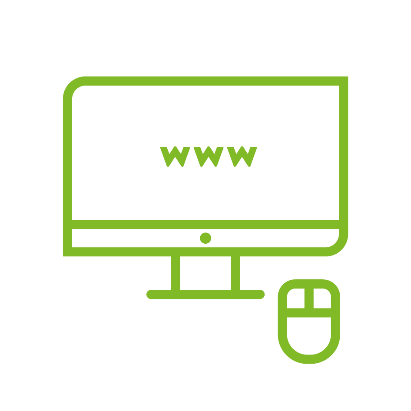 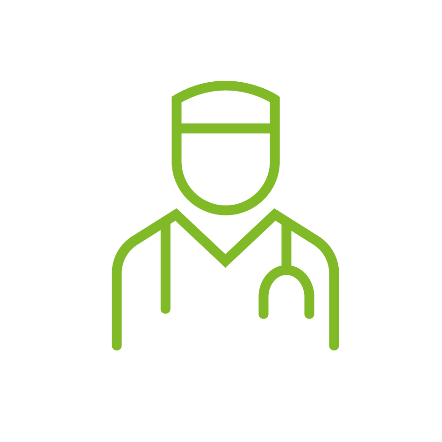 DIKTERANDE VÅRDPERSONAL
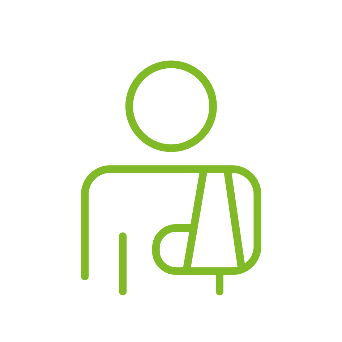 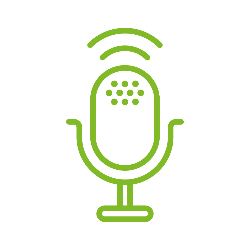 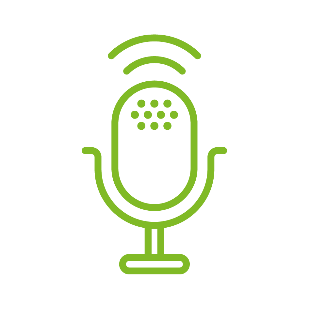 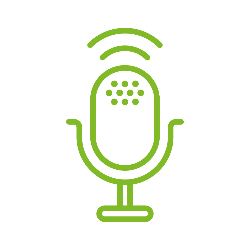 SKAPA UTRYMME FÖR UPPGIFTSVÄXLING FRÅN LÄKARE TILL SSK/USK
MER TID TILL PATIENTER
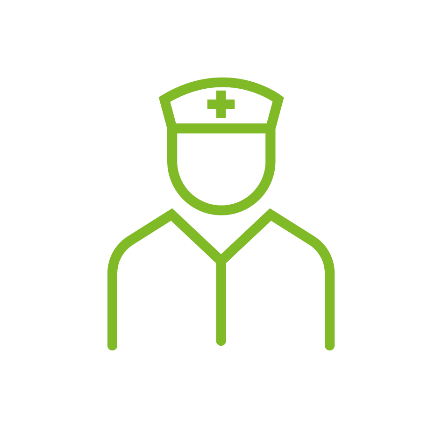 FRIGÖR TID FÖR MEDICINSKA SEKRETERARE
TALIGENKÄNNING
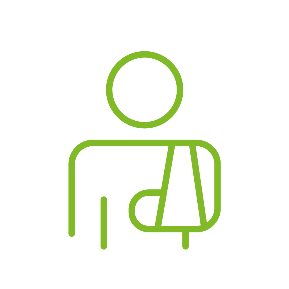 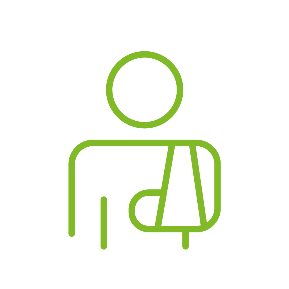 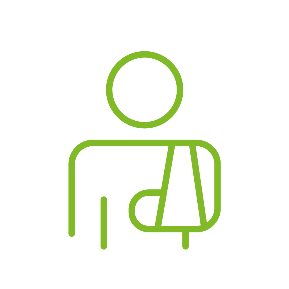 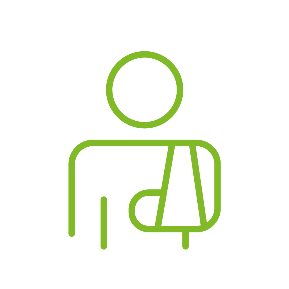 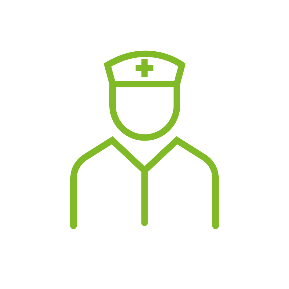 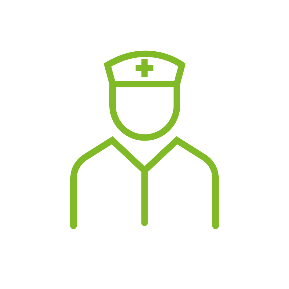 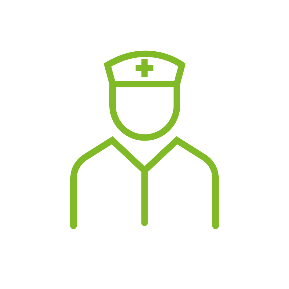 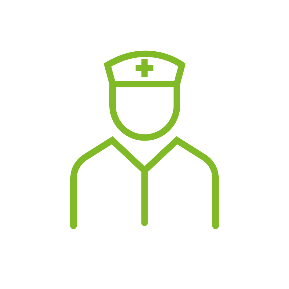 FRIGÖR TID FÖR VÅRDPERSONAL
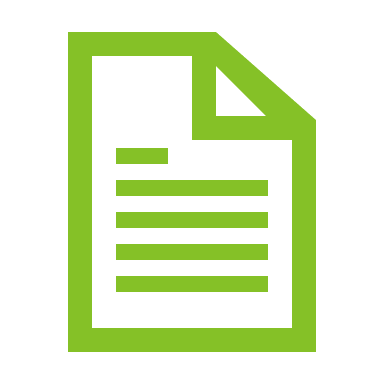 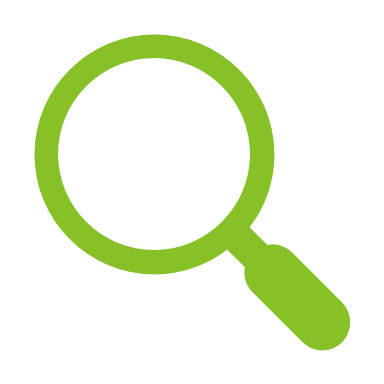 BOKA-KALLA-PROCESSEN
MER TID FÖR KVALITETSARBETE
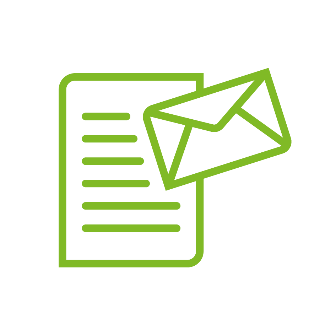 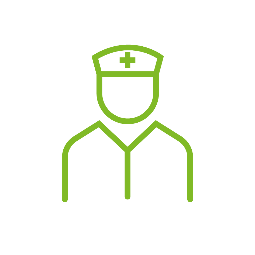 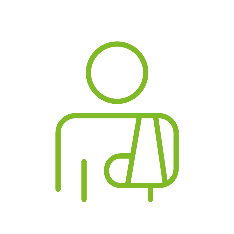 30% ADM. PERSONAL
20% VÅRDPERSONAL
50% PATIENT
[Speaker Notes: Bilden kommer fram stegvis när du klickar framåt (animerad)

Införande i två steg: 
Taligenkänning
Kompetensväxling boka/kalla-processen

Taligenkänning för dikterande vårdpersonal (siffrorna i texten nedan i form av frigjord tid är beräkningar utifrån att taligenkänning breddinförs i hälso- och sjukvården)
Genom att använda taligenkänning och diktera direkt i journalen, istället för via en sekreterare, frigör sekreterartid motsvarande 36 tjänster.
Tanken är att denna tid i sin tur ska användas i boka/kalla-processen (tid motsvarande 28 tjänster) och för kvalitetsarbete, t ex journalgranskning av öppen- och slutenvårdsanteckningar (tid motsvarande 8 tjänster).  
Idag utförs större delen av bokningarna av vårdpersonal. Tanken med förbättringsarbete runt boka/kalla-processen är att i stor utsträckning låta patienten göra sin egen bokning via webbtidok (ca 50% av bokningarna), att medicinska sekreterare ska genomföra en ca 30% av bokningar och att vårdpersonal endast ska göra en mindre andel av bokningarna (20%).
Genom att införa taligenkänning och uppgiftsväxling utifrån förändrad process för boka/kalla frigörs totalt tid för vårdpersonal motsvarande 114 tjänster som kan användas direkt till mer patienttid eller indirekt till mer patienttid genom uppgiftsväxling från läkare till ssk/usk (dvs genom att hjälpa en kollega som får mer tid med patient)]
SKRIVANDE VÅRDPERSONAL
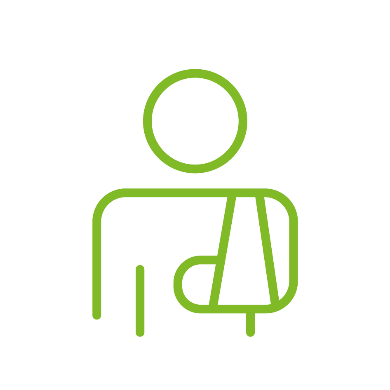 MER TID TILL PATIENTER
motsvarande
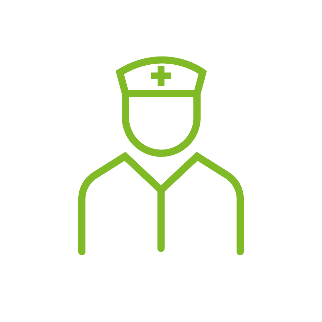 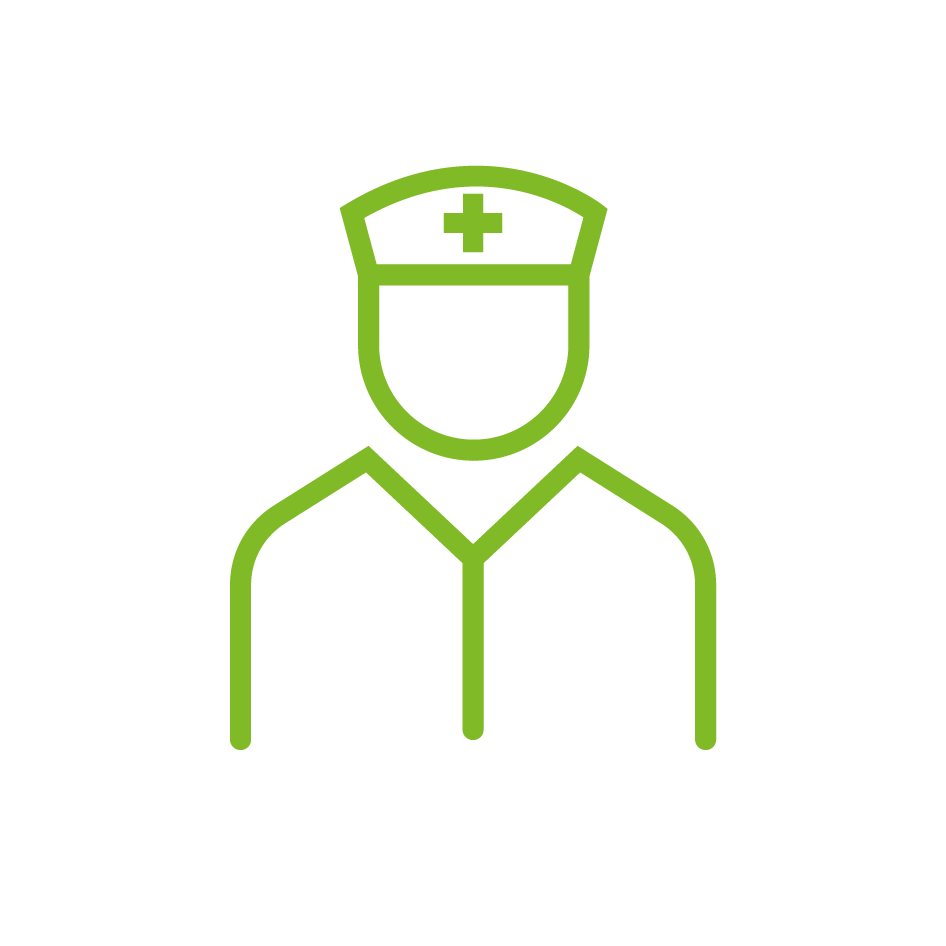 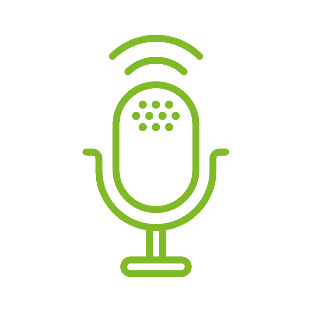 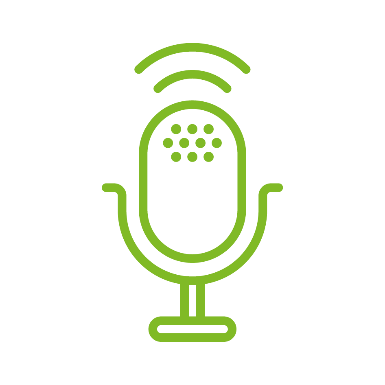 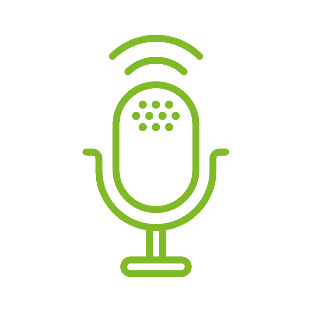 TALIGENKÄNNING
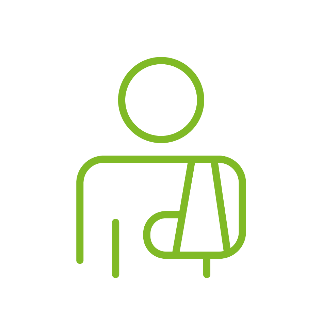 FRIGÖR DIREKT TID FÖR ”SKRIVANDE” VÅRDPERSONAL
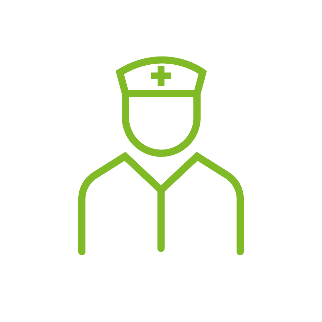 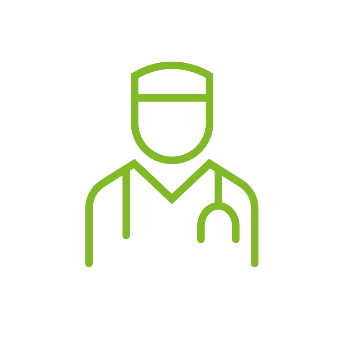 MER TID ATT AVLASTA EN KOLLEGA
[Speaker Notes: Taligenkänning för ”skrivande” vårdpersonal  (siffrorna som visas är beräkningar utifrån att taligenkänning breddinförs i hälso- och sjukvården)
Genom att ”skrivande” vårdpersonal dikterar direkt i journalen istället för att skriva in i journalen frigörs tid motsvarande 45 tjänster. Denna tid kan antingen omvandlas direkt till patienttid och indirekt till mer patienttid genom att hjälpa en kollega som får mer tid med patient]
Sammanfattning –Så tar vi hand om effekterna på väg mot nära vård
Effekter i form av frigjord tid för medicinska sekreterare används i boka/kalla-processen samt till journalgranskningar av öppen- och slutenvårdsanteckningar 
Effekter i form av frigjord tid för vårdpersonal används med slutmålet att möjliggöra mer tid till patienter på följande sätt:
Minska beroendet av hyrpersonal
Öka patienttid
Införandeplan
GENOMFÖRANDEFAS
EFFEKTHANTERINGFAS
2022
2023
2024
Q1
Q2
Q3
Q4
Q1
Q2
Q3
Q4
Q1
Q2
Q3
Q4
Klinik
Akutgeriatriken
Akutkliniken
Anestesikliniken
Barn- och ungdomskliniken
Hudkliniken
Sjukhusvården
Infektionskliniken
Kirurgkliniken
Kvinnokliniken
Lasaretts rehab
Medicinkliniken Ljungby
Medicinkliniken Växjö
Onkologkliniken
Ortopedkliniken
Ögonkliniken
Öron-, näsa-, halskliniken
Ambulansen
Bild- och funktion
Klinisk kemi och transfusion
Klinisk patologi
Klinisk fysik och teknik
Palliativt centrum
FULLT INFÖRT
[Speaker Notes: Taligenkänning och kompetensväxling utifrån förändrad process runt boka/kalla ska breddinföras i hälso- och sjukvården. Här är införandeplanen för sjukhusvården. Det mörkrosa fältet visar själva genomförandet medan det ljusrosa fältet visar perioden för när de effekter vi precis visade blir synliga, dvs när vi kan se att vi frigör tid som kan minska vårt hyrberoende och öka patienttiden.]
Införandeplan
GENOMFÖRANDEFAS
EFFEKTHANTERINGFAS
2022
2023
2024
Q1
Q2
Q3
Q4
Q1
Q2
Q3
Q4
Q1
Q2
Q3
Q4
Aktivitet
Vc Alvesta
Vc Birka
Vc Braås
Vc Centrum
Primärvård, psykiatri 
och rehabilitering
Vc Dalbo
Vc Ingelstad
Vc Kungshögen
Vc Lagan
Vc Lammhult
Vc Lenhovda
Vc Lessebo
Vc Markaryd
Vc Moheda
Vc Rottne
Vc Ryd
Vc Skärvet
Vc Sländan
Vc Strömsnäsbruk
Vc Teleborg
Vc Tingsryd
Vc Åseda
FULLT INFÖRT
[Speaker Notes: Taligenkänning och kompetensväxling utifrån förändrad process runt boka/kalla ska breddinföras i hälso- och sjukvården. Här är införandeplanen för Primärvård, psykiatri och rehab. Det mörkrosa fältet visar själva genomförandet medan det ljusrosa fältet visar perioden för när de effekter vi precis visade blir synliga, dvs när vi kan se att vi frigör tid som kan minska vårt hyrberoende och öka patienttiden.]
Införandeplan
Införandeplan
Införandeplan
Införandeplan
Införandeplan
Införandeplan
GENOMFÖRANDEFAS
GENOMFÖRANDEFAS
GENOMFÖRANDEFAS
GENOMFÖRANDEFAS
GENOMFÖRANDEFAS
GENOMFÖRANDEFAS
EFFEKTHANTERINGFAS
EFFEKTHANTERINGFAS
EFFEKTHANTERINGFAS
EFFEKTHANTERINGFAS
EFFEKTHANTERINGFAS
EFFEKTHANTERINGFAS
2022
2023
2024
Q1
Q2
Q3
Q4
Q1
Q2
Q3
Q4
Q1
Q2
Q3
Q4
Aktivitet
Habiliteringen
Primärvård, psykiatri 
och rehabilitering
Hjälpmedelcentral
Primärvårdens hälsoenhet
Primärvårdsrehab
Psykiatri
Rehabiliteringskliniken
FULLT INFÖRT
[Speaker Notes: Taligenkänning och kompetensväxling utifrån förändrad process runt boka/kalla ska breddinföras i hälso- och sjukvården. Här är införandeplanen för primärvård, psykiatri och rehab. Det mörkrosa fältet visar själva genomförandet medan det ljusrosa fältet visar perioden för när de effekter vi precis visade blir synliga, dvs när vi kan se att vi frigör tid som kan minska vårt hyrberoende och öka patienttiden.]
Införandeplan
GENOMFÖRANDEFAS
EFFEKTHANTERINGFAS
2022
2023
2024
Rättspsykiatrin
Q1
Q2
Q3
Q4
Q1
Q2
Q3
Q4
Q1
Q2
Q3
Q4
Klinik
Läkarenheten
Psykologenheten
Arbetsterapeuter
Fysioterapeuter
Avd 59
Avd 60
Avd 61
Avd 62
Avd 63
Avd 64
Avd 65
Hus 4 SYD
Hus 4 NORD
Ekudden
Öppenvården
FULLT INFÖRT
[Speaker Notes: Taligenkänning och kompetensväxling utifrån förändrad process runt boka/kalla ska breddinföras i hälso- och sjukvården. Här är införandeplanen för rättspsykiatrin. Det mörkrosa fältet visar själva genomförandet medan det ljusrosa fältet visar perioden för när de effekter vi precis visade blir synliga, dvs när vi kan se att vi frigör tid som kan minska vårt hyrberoende och öka patienttiden.]
Folktandvården
Har ett annat journalsystem och använder ett annat taligenkänningsverktyg
Uppfyller till stora delar redan ambitionen i boka/kalla-processen
Mer om taligenkänning & boka/kalla-processen
[Speaker Notes: Hur ta kontakt/hjälp och stöd framåt?]